創世記１８　リーダーになるこたえ創４１：３８－４３
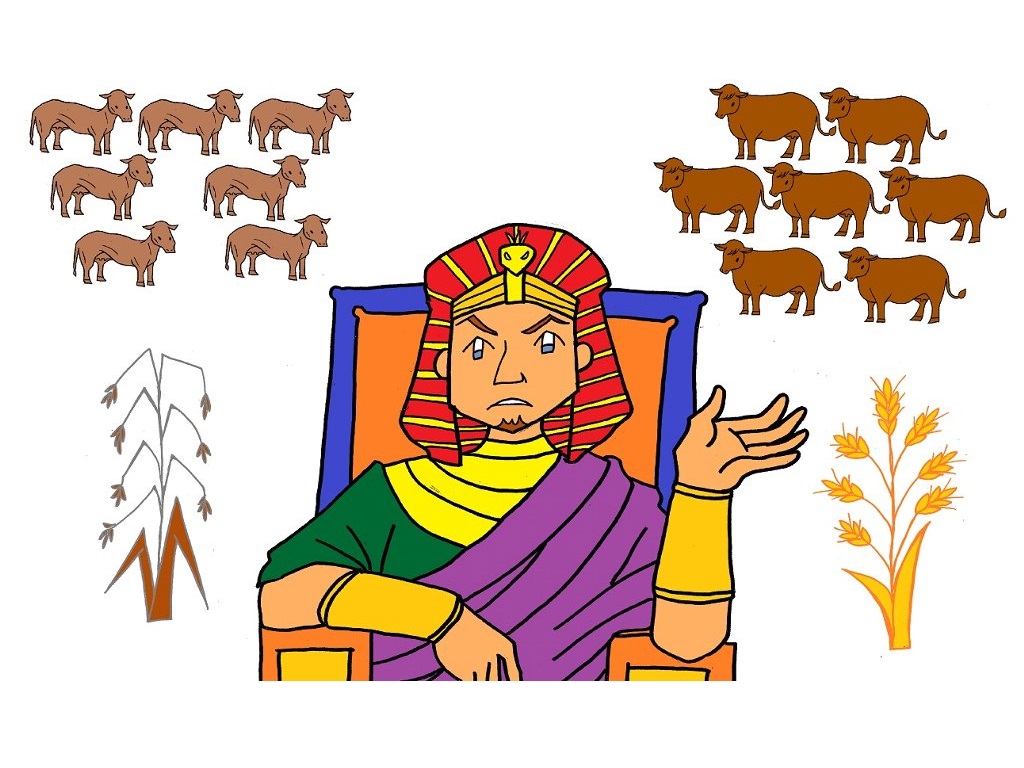 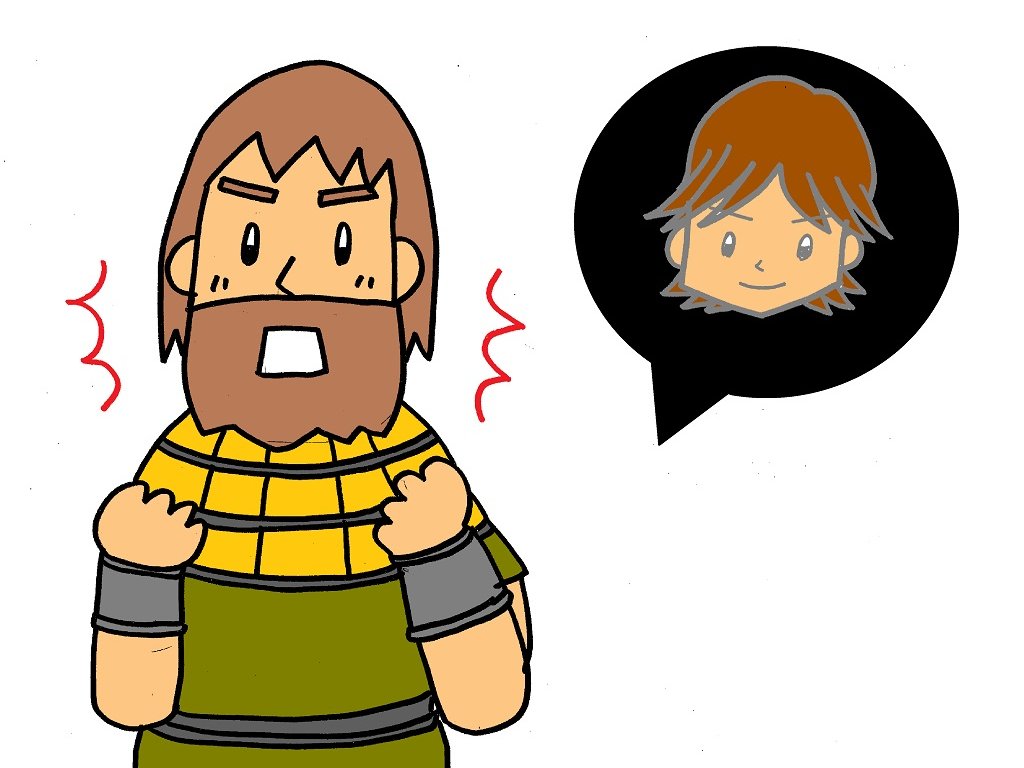 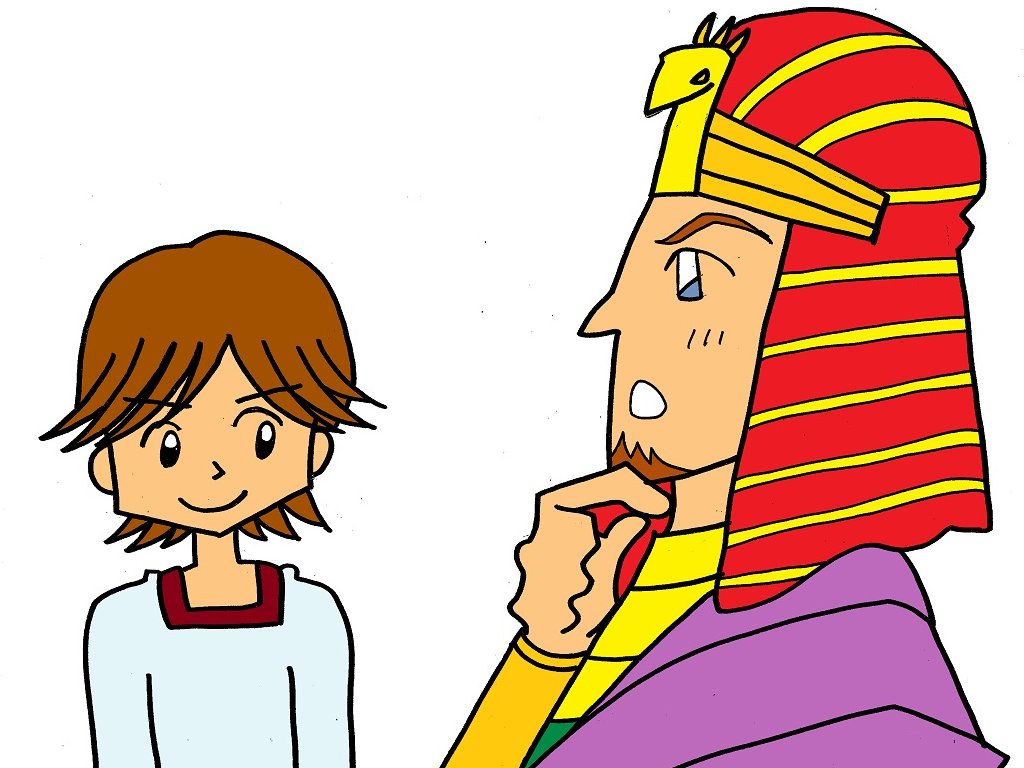 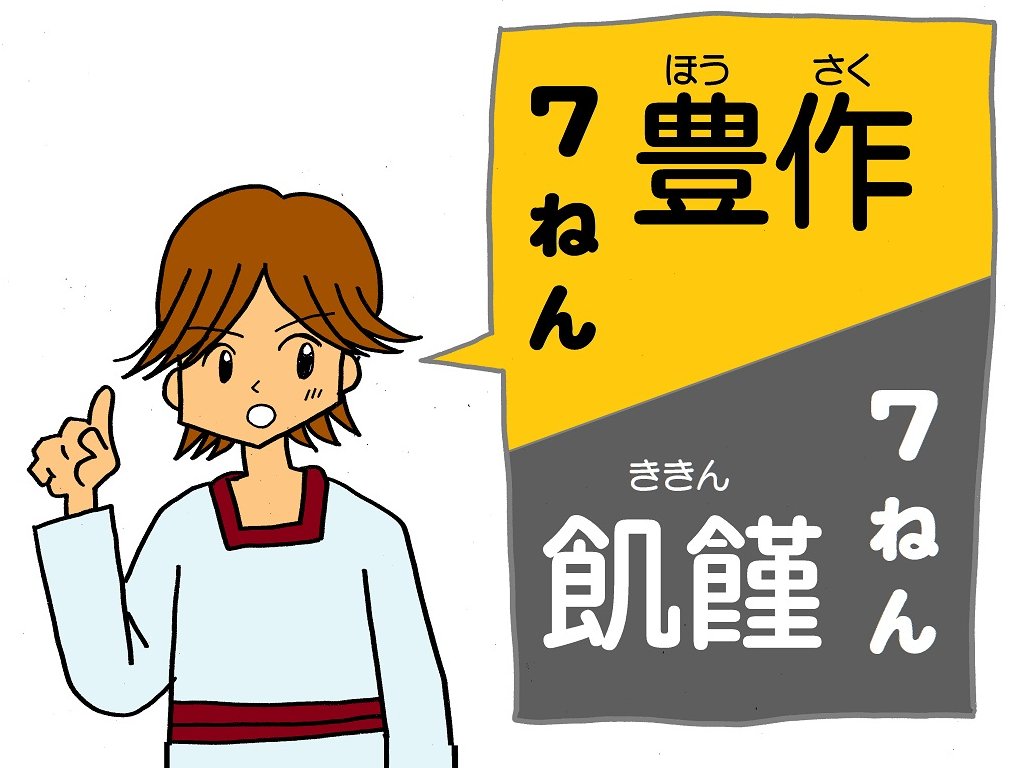 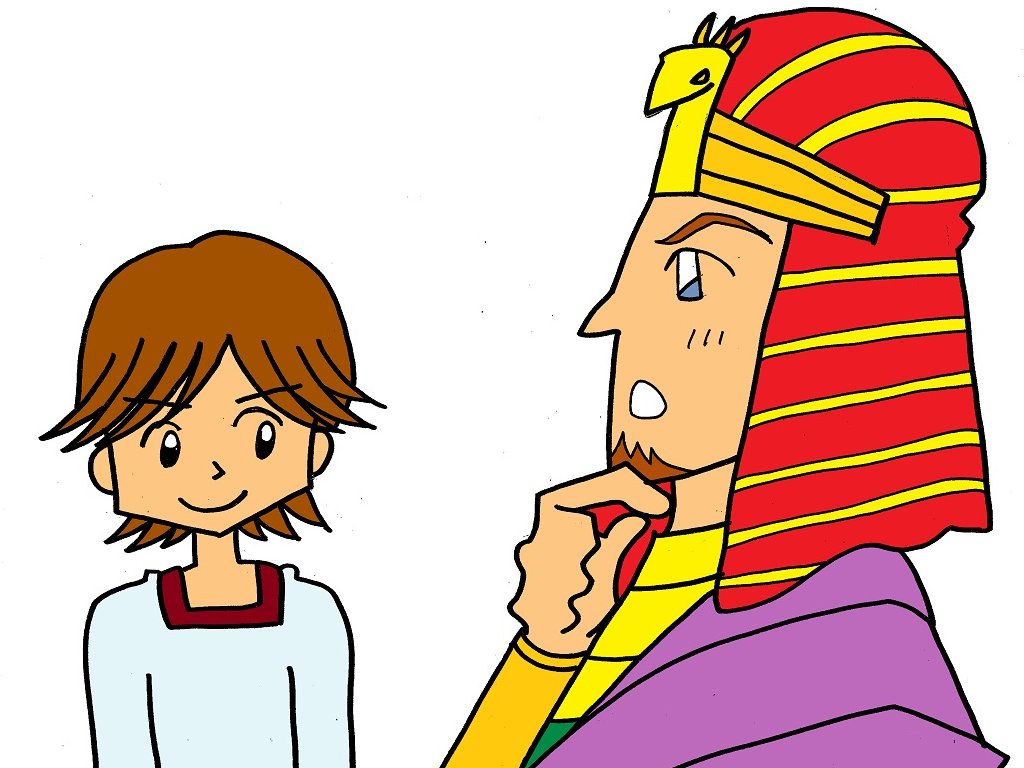 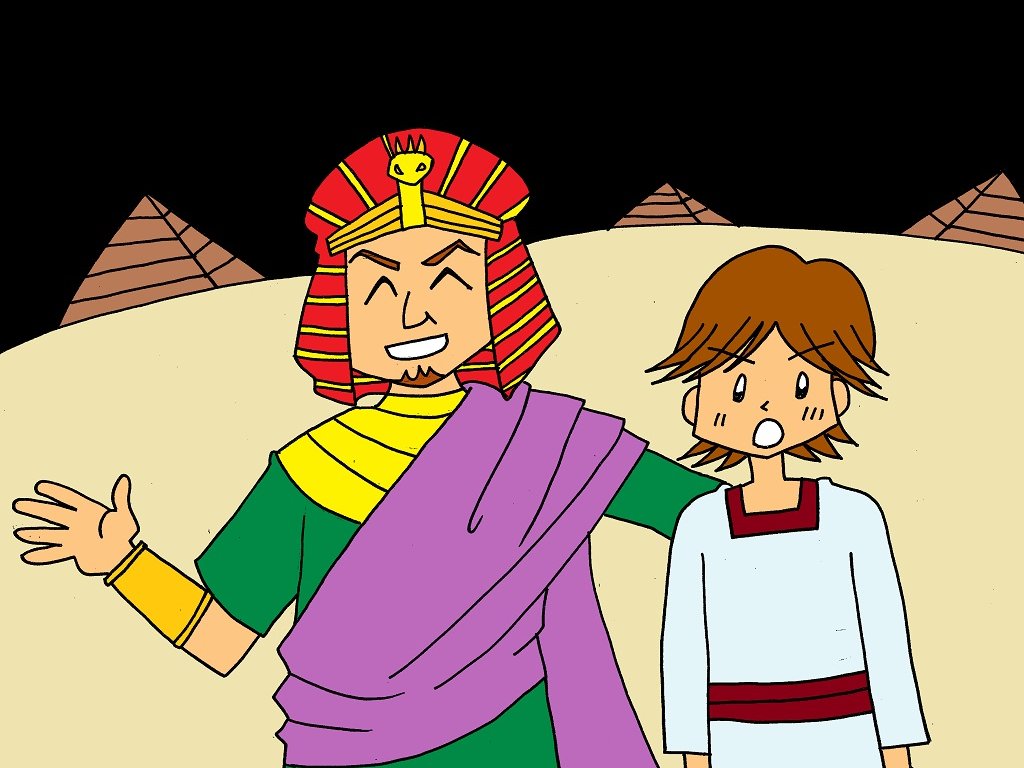 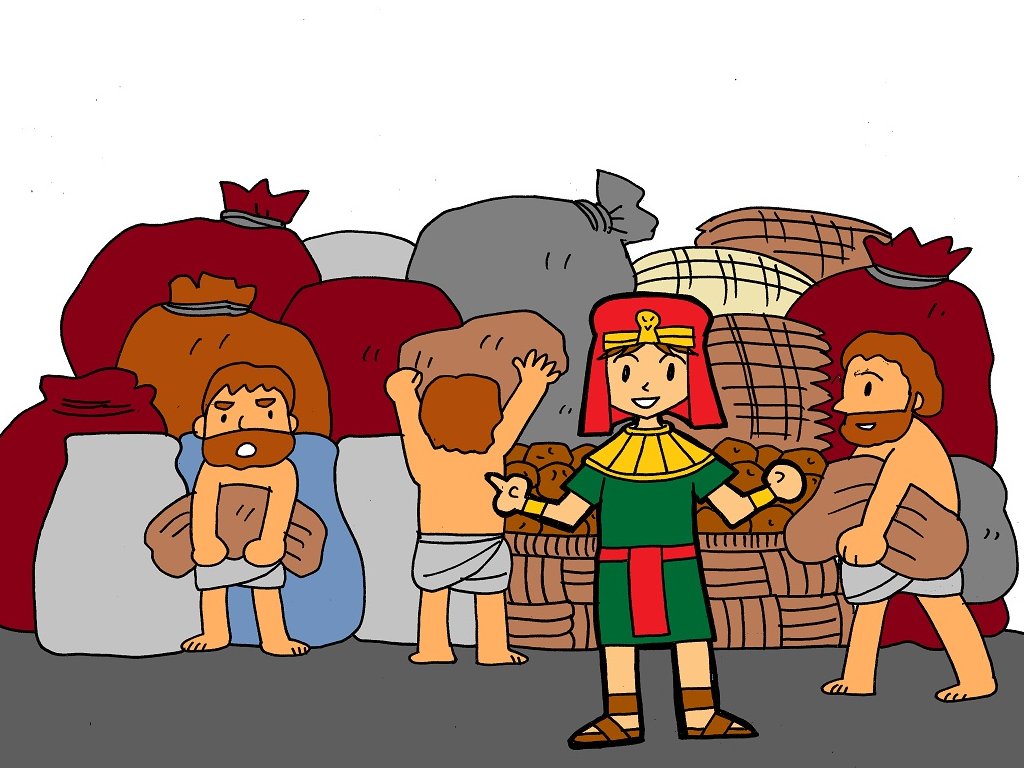 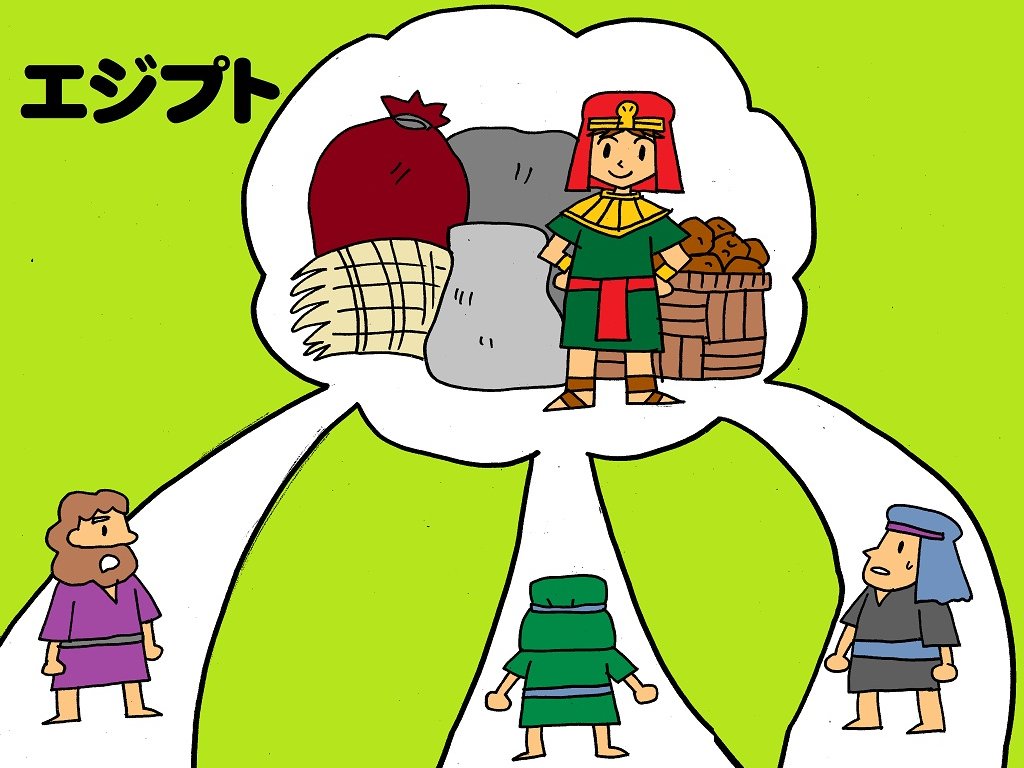 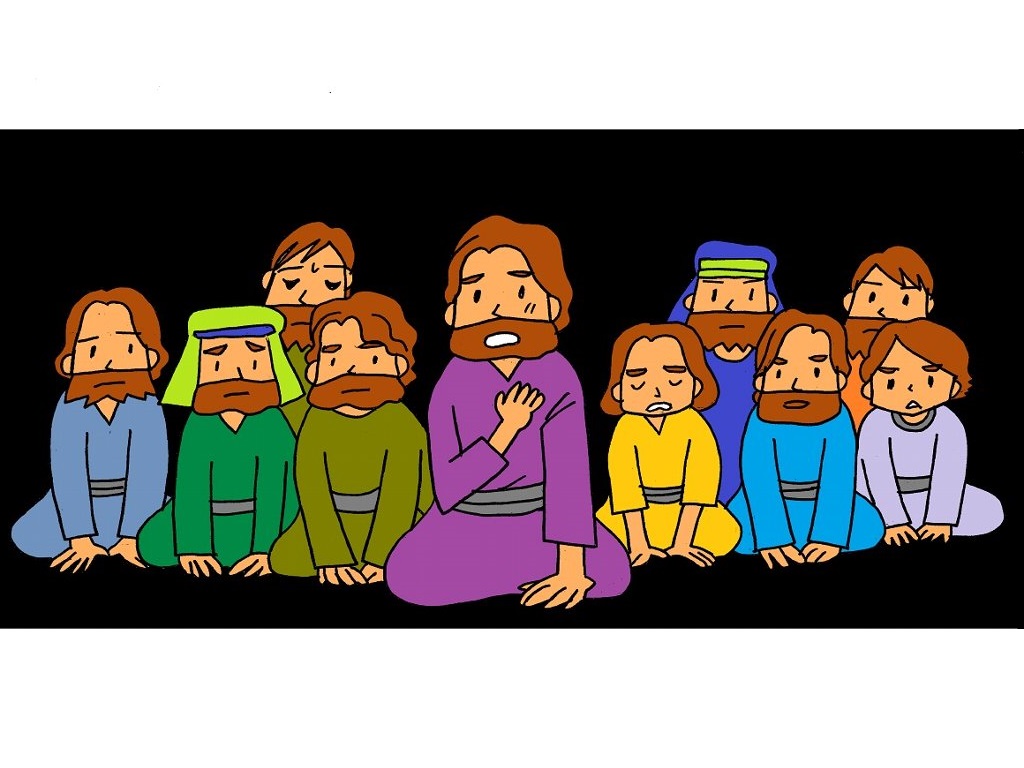 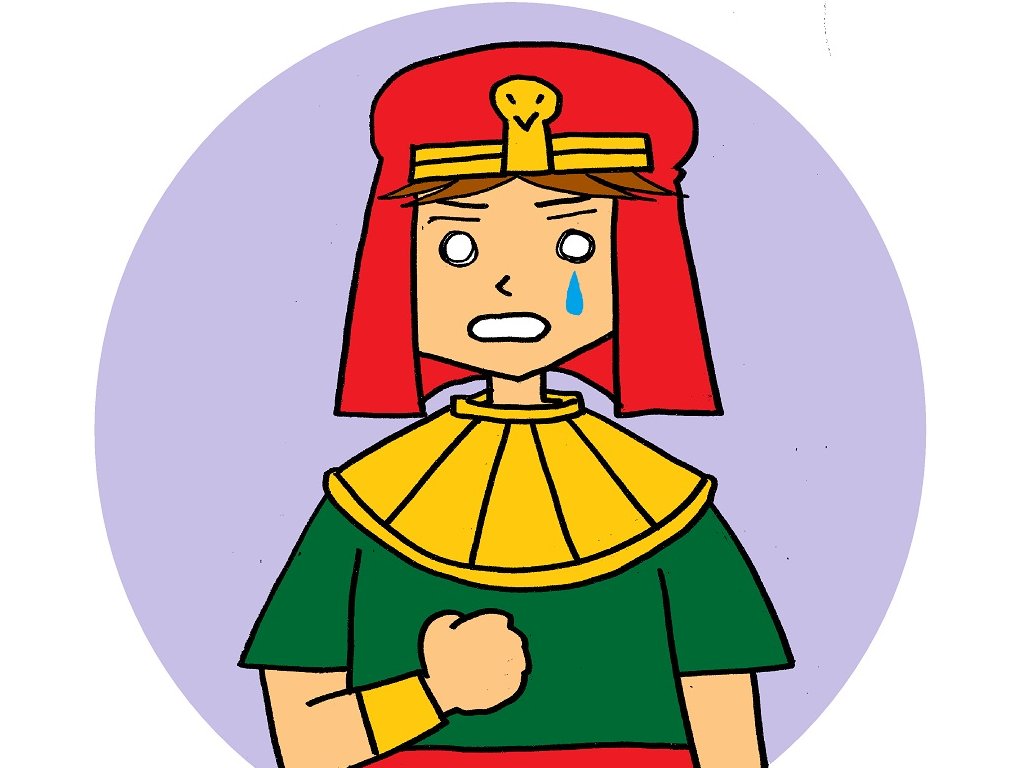 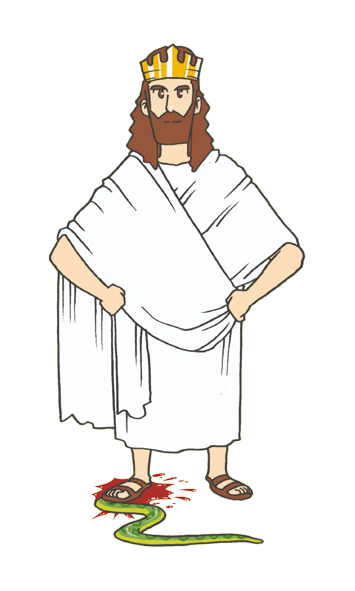 サタン
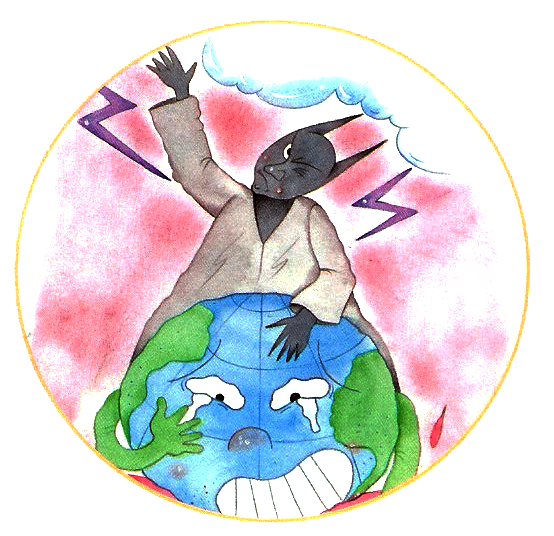 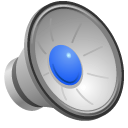 [Speaker Notes: 最後まで滅びの中にに引っ張っていくサタン]
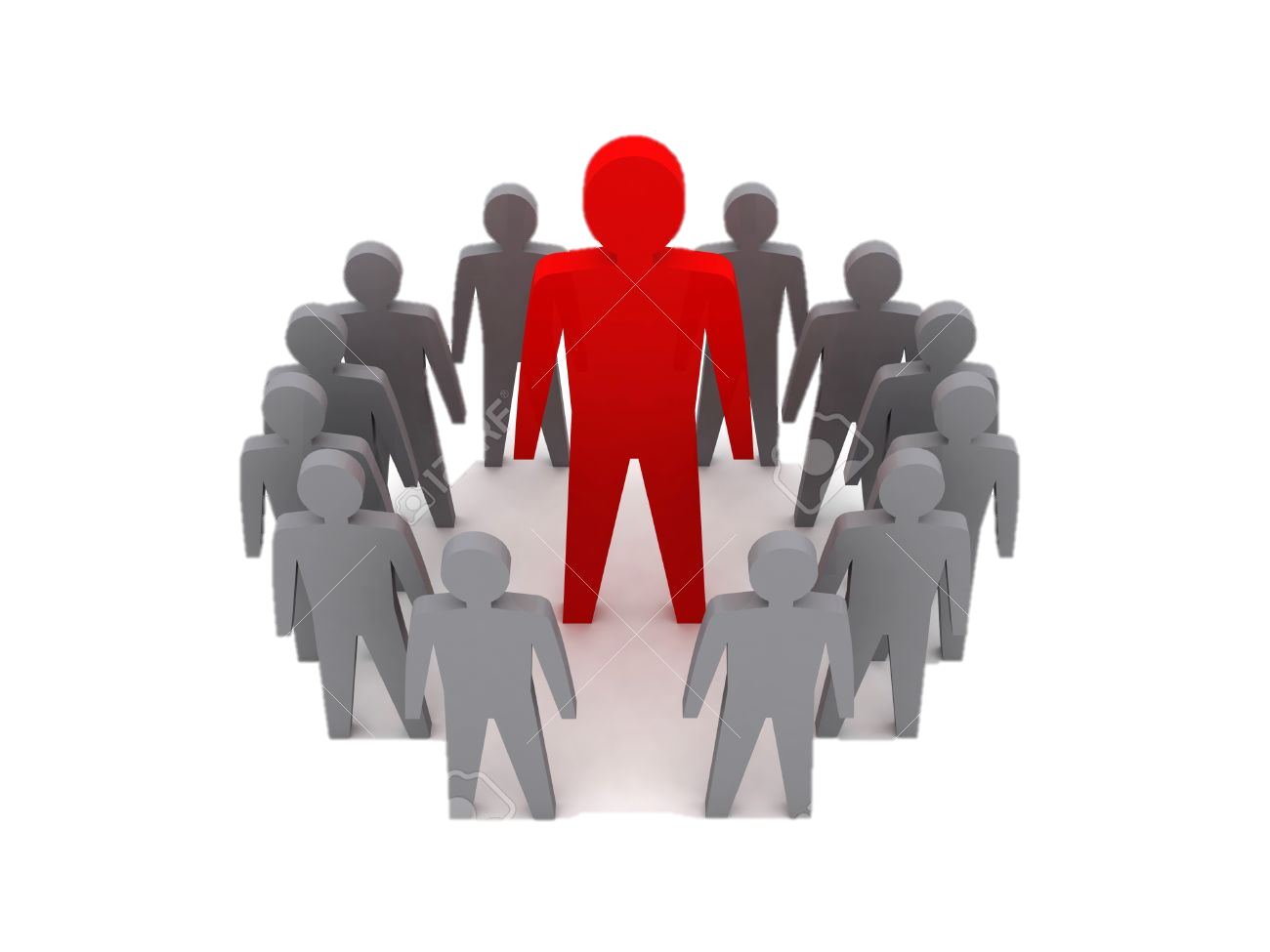 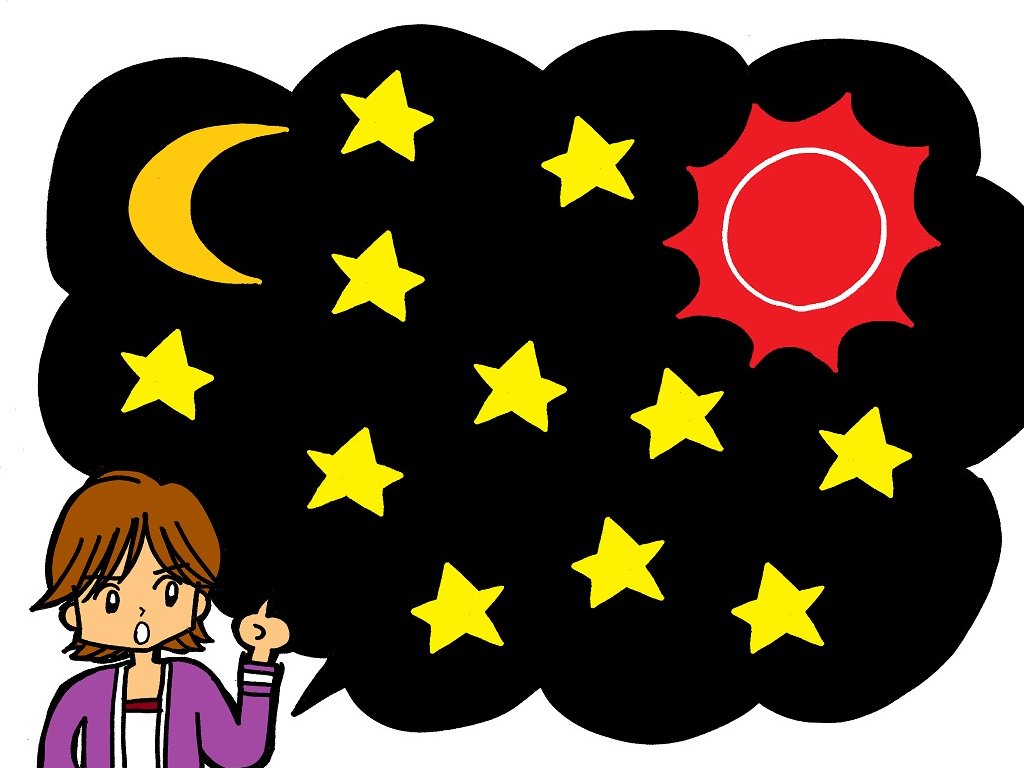 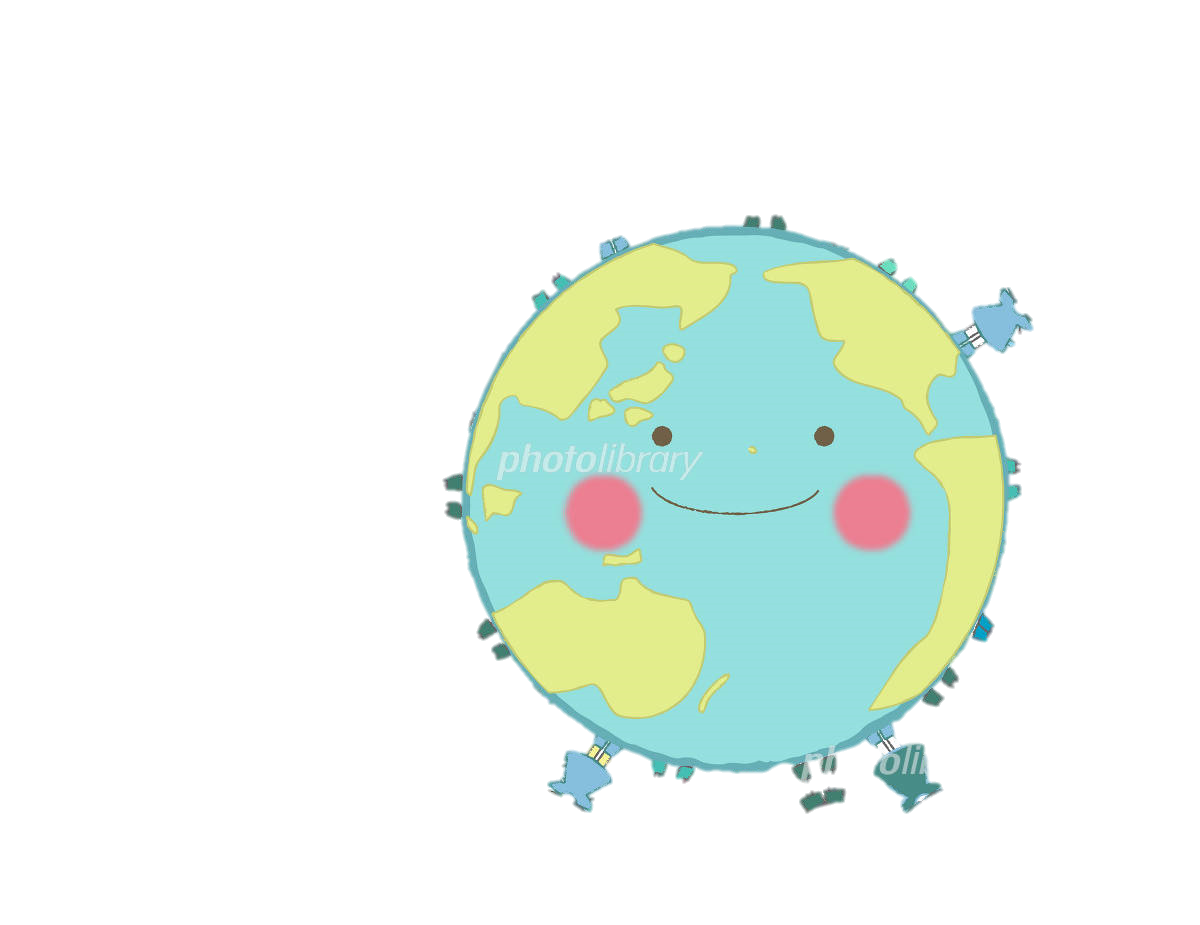 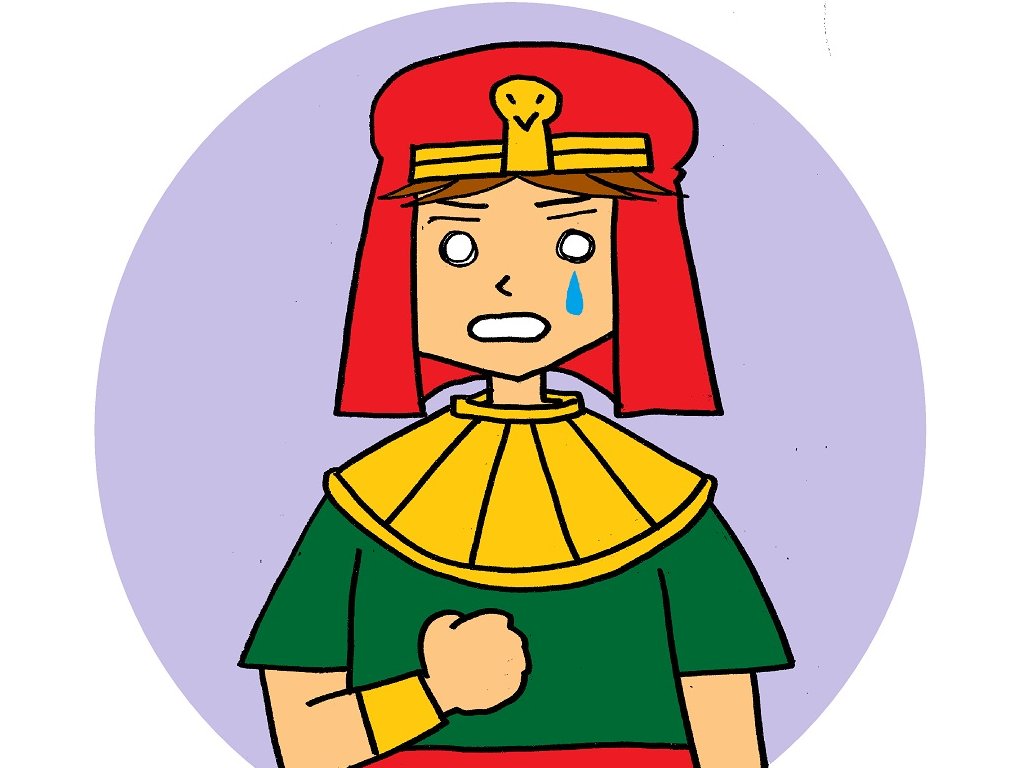 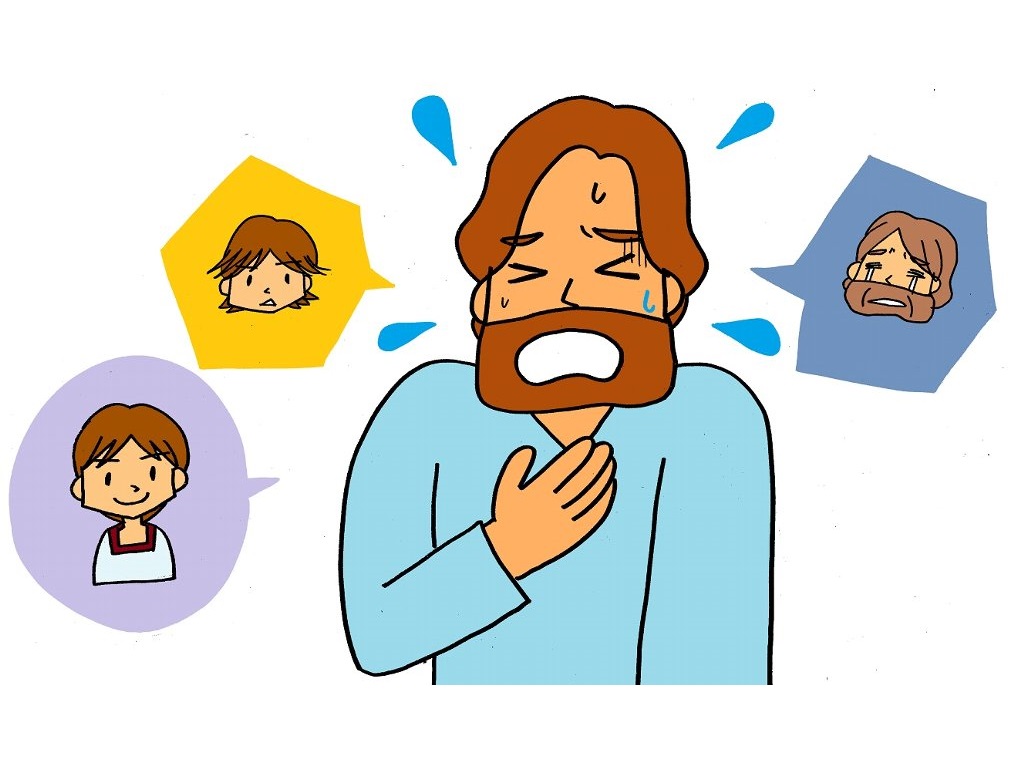 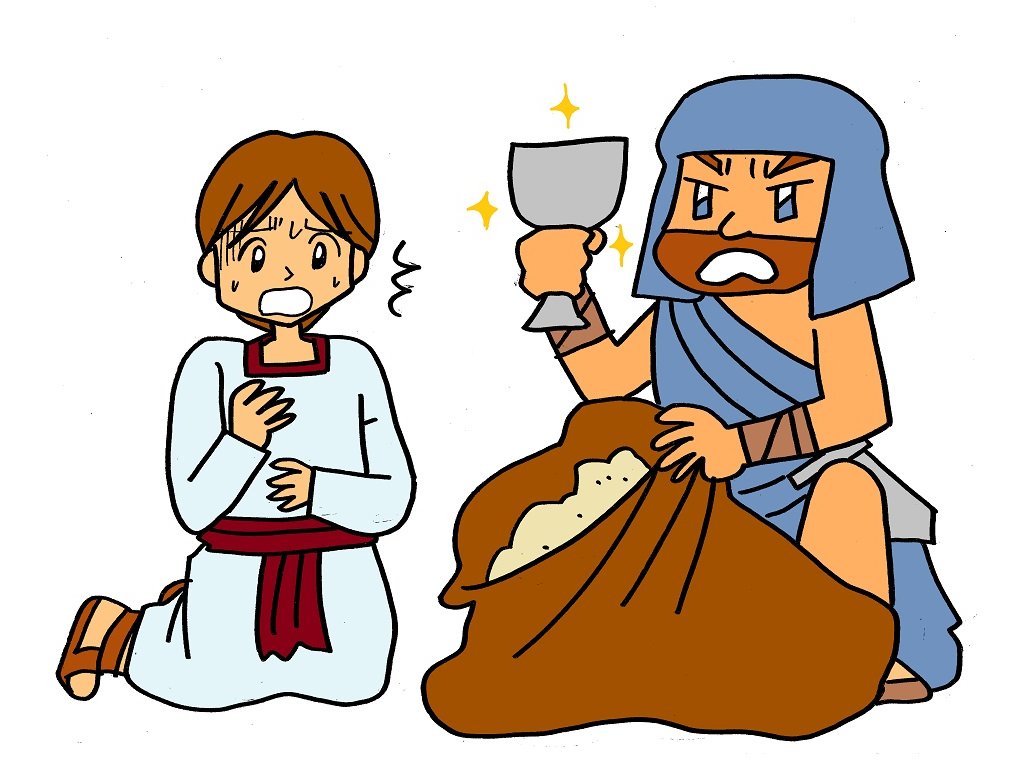 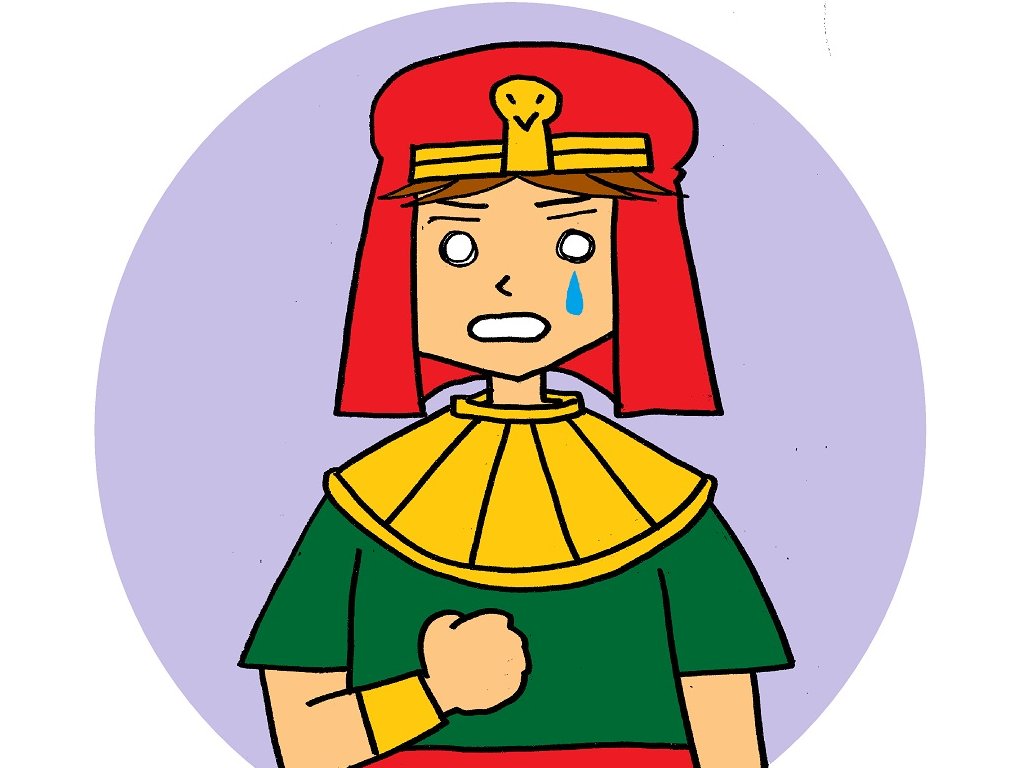 つづく
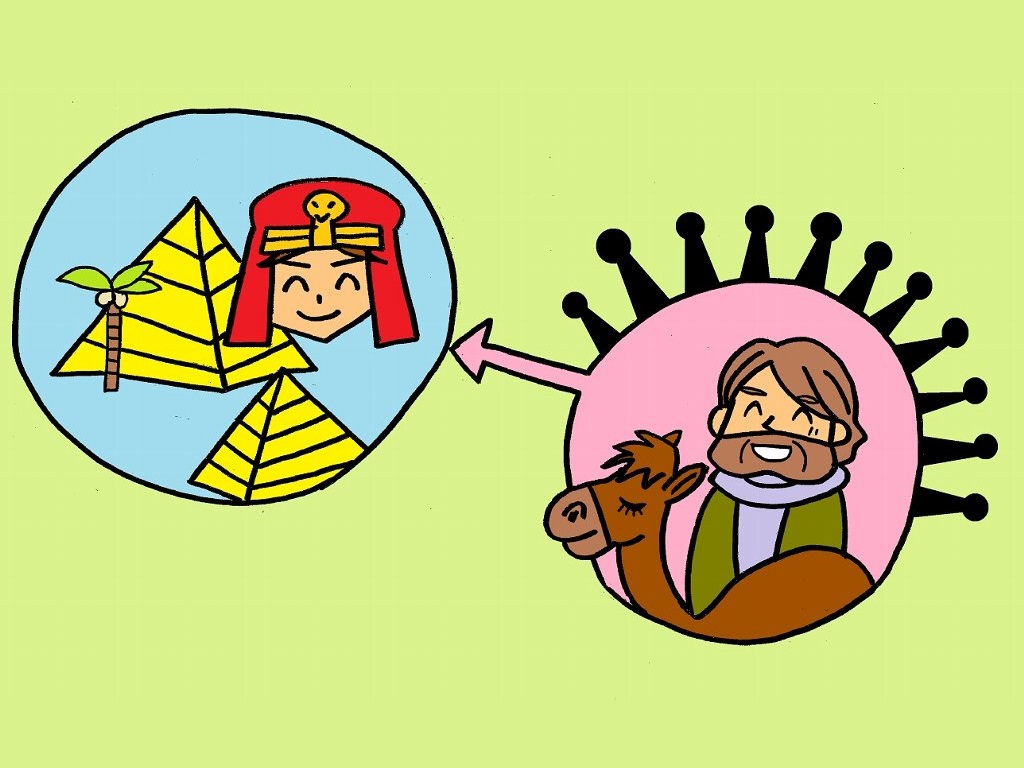 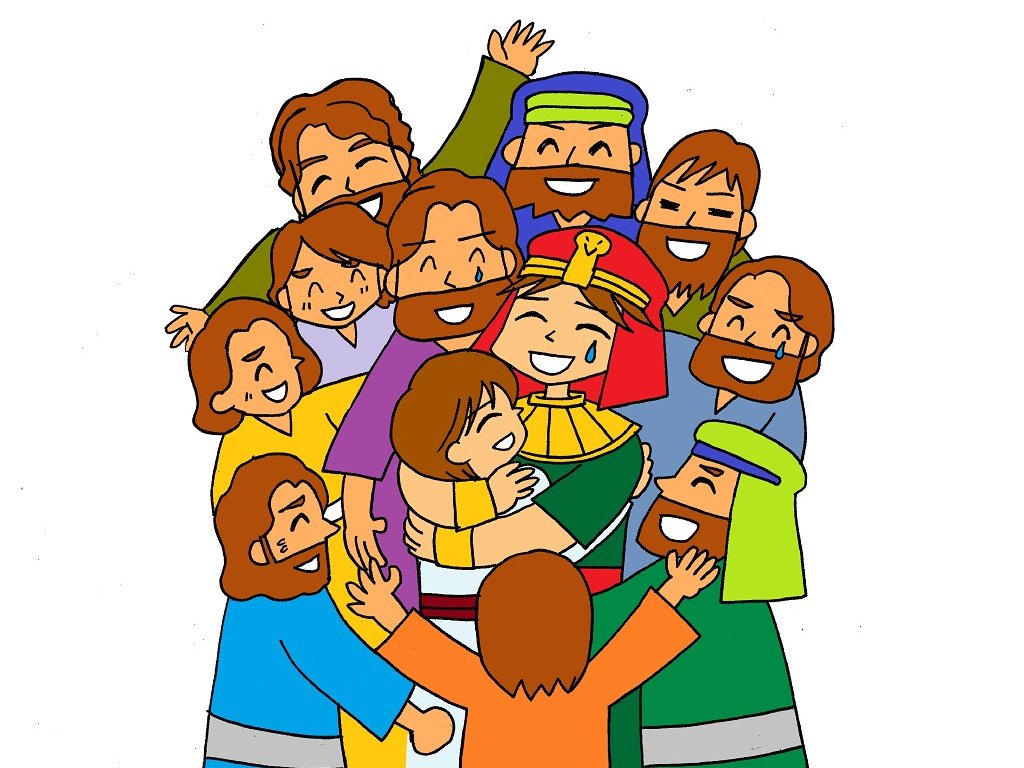 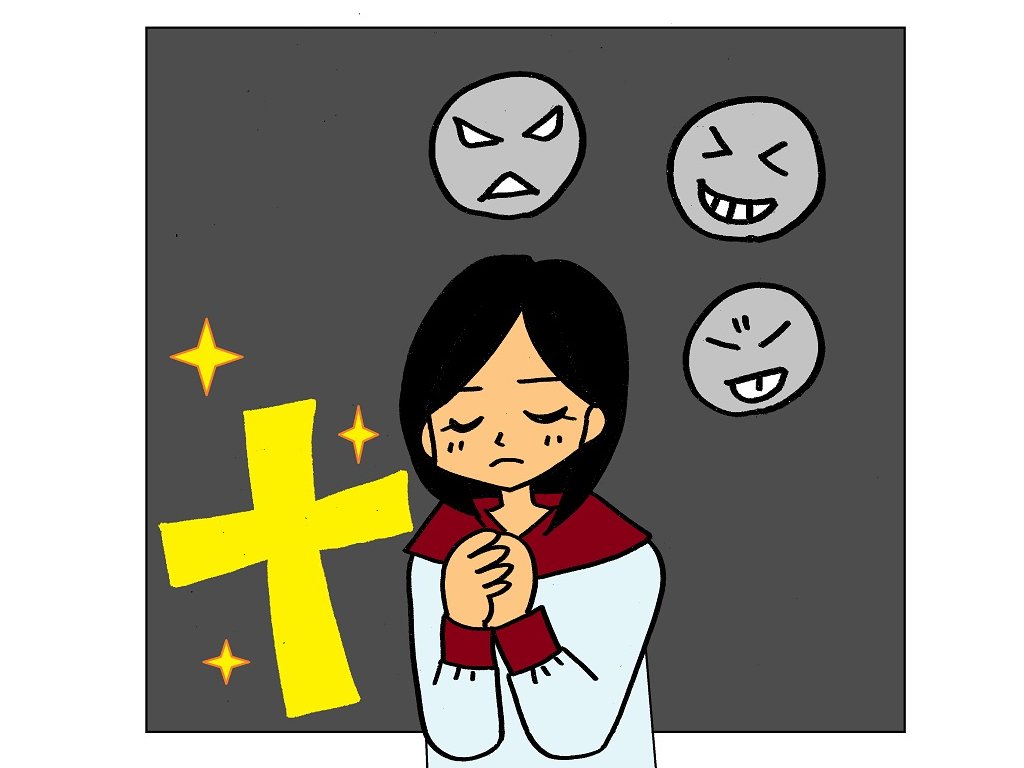 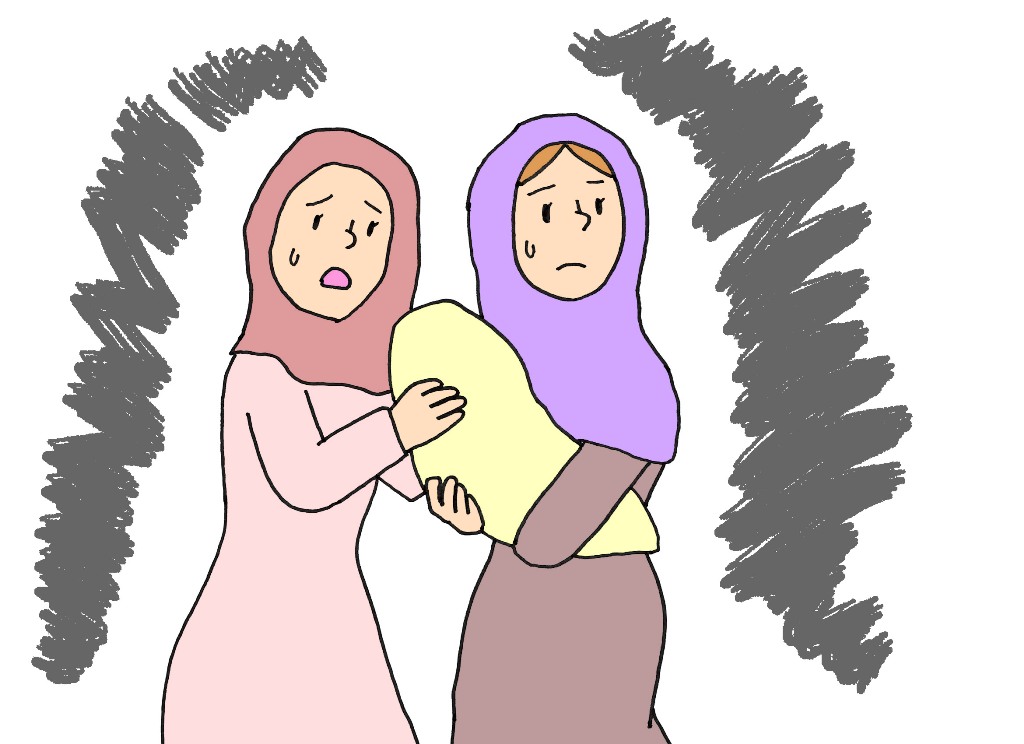 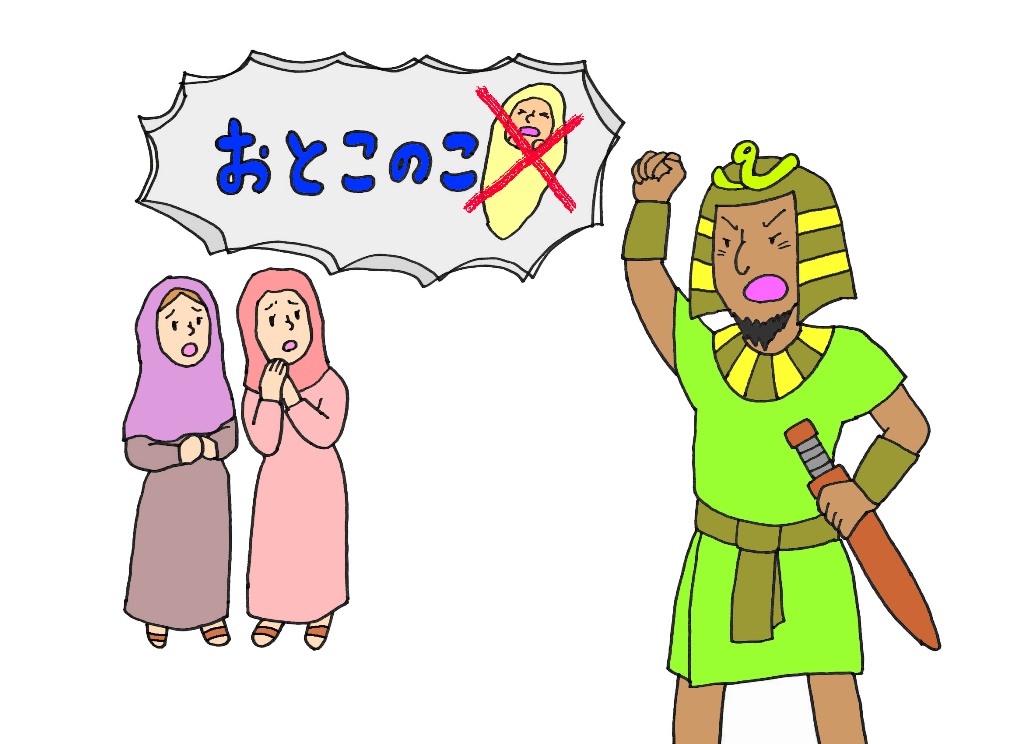 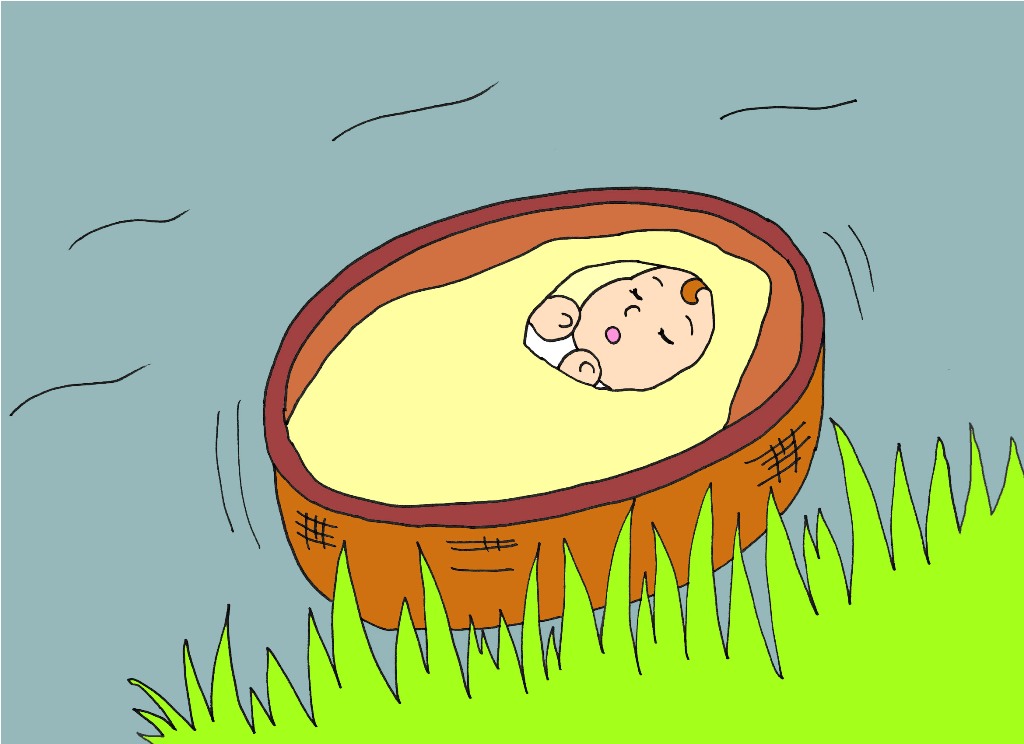 つづく